Government of  the Virgin Islands Spring Revenue Estimating  ConferenceTuesday, May 7, 2024
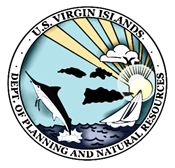 Department of Planning & Natural Resources 

Jean-Pierre L. Oriol 
Commissioner
1
[Speaker Notes: Good morning Governor Bryan, good morning Lt. Governor Roach, Director O’Neal and my fellow cabinet members, good morning Senator President Francis, members of the 35th Legislature, and to all the attendees present in person and following us via the live stream….]
MISSION STATEMENT
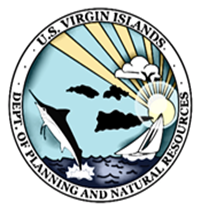 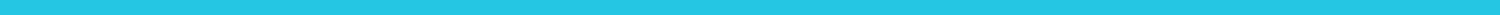 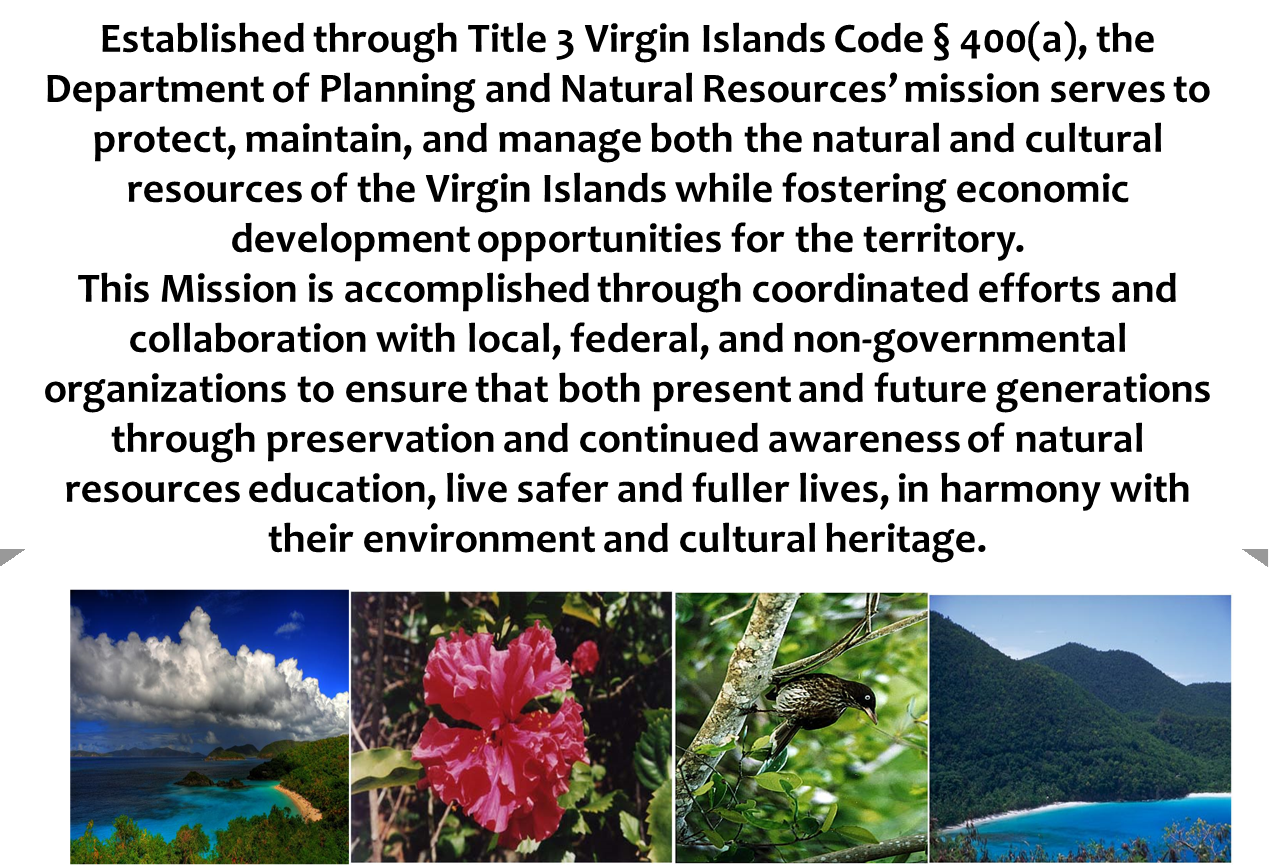 2
[Speaker Notes: DPNR is the resource management or regulatory agency of the GVI that ensures the protection of our natural, cultural and historic resources.  Our six regulatory programs institute application and permit procedures for compliance with federal and territorial air, water, flood, building, endangered and historic resources.]
DPNR COLLECTIONS
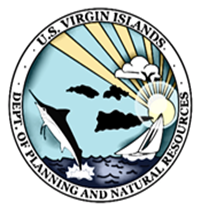 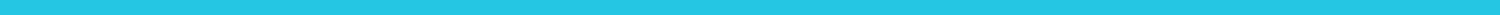 DPNR collections are done primarily through the collection of fees for permitting, inspections, leasing and registrations

Collections are earmarked for both General Fund and number of Special Funds

Total Collections combined average between around $7M
($6.4M in FY 2021, $7M in FY 2022, and $7.9M in 2023; $7.3M estimated for FY 2024)
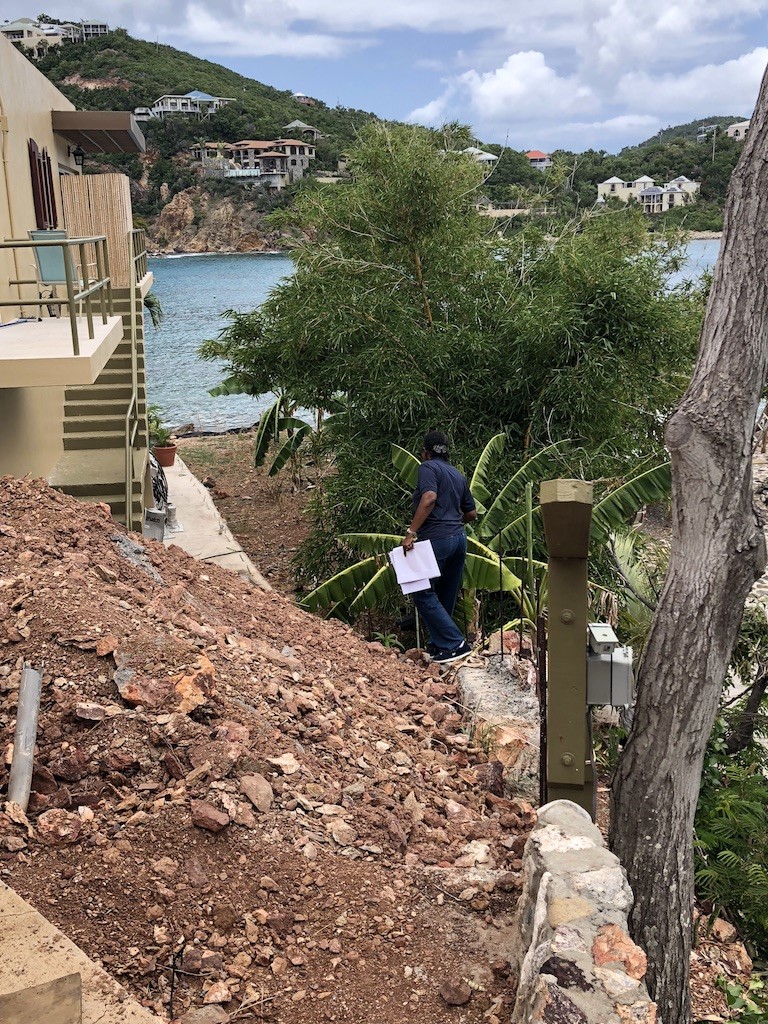 3
SESSION:  General Fund                 Fiscal Years 2022 - 2025
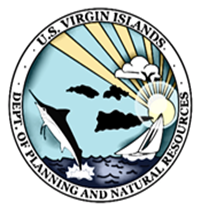 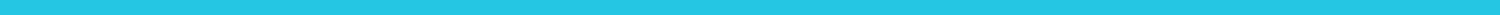 4
[Speaker Notes: Doing something different this year for the conference – providing the last two years of actual collections and comparing to our estimates for this fiscal year to see if we’re trending in the right direction.  FY ‘21 collected $2,542,059; in ‘22 we collected $2,567,039 for FY ‘23 collected $2.84M, almost $400k more…  residential construction costs were up significantly last fiscal year]
SPECIAL FUNDS
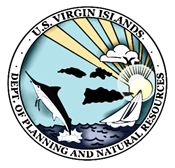 Fiscal  Years 2022 - 2025
5
[Speaker Notes: Next several slides provide an overview of the various special funds associated with the execution of the mandates of the Department.]
Special Funds  Categories
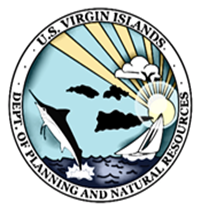 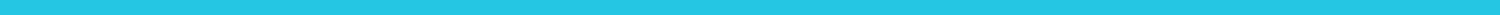 6
[Speaker Notes: FY 2021 total special fund collections was $3,888,820; FY 2022 was ~$4.5M or 15% increase from FY 2021; in FY 2023 we collected ~$5.1M or 13% increase from FY 2022]
Virgin Islands Coastal Protection Fund
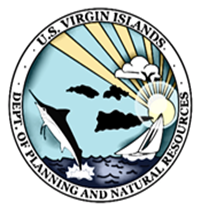 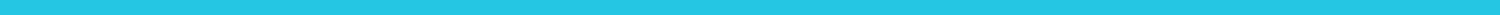 7
[Speaker Notes: We are seeing a successful implementation of our new pesticide registration fee.]
Legal Publication  Revolving Fund
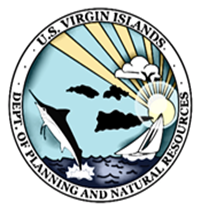 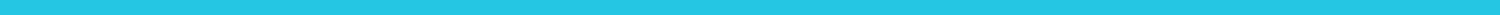 8
[Speaker Notes: Not much generation from the zoning map amendment requests.  Application fees for this are $250]
Fish and Game Fund
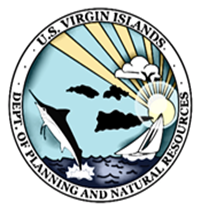 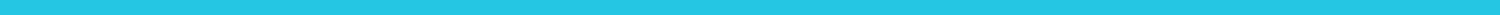 9
[Speaker Notes: Vessel and mooring registration is in the month of June, so we haven’t hit our peak yet.  We will more than likely be in the red with respect to the fish markets as we have several vacant stalls for a myriad of reasons, and our expenses far outweigh our collections]
Natural Resources Reclamation Fund
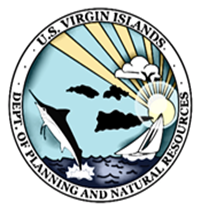 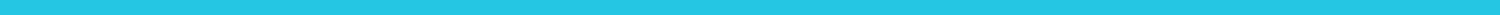 10
SESSION:  Upcoming Initiatives
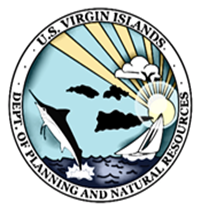 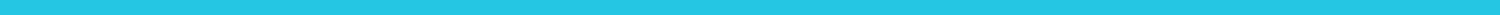 Our Cruising Permit has been in effect for one year now.  During FY 2023, we had multiple applications from mega yachts who frequented the territory during the winter season.  As we increase our fleet this upcoming year, it will enable us to do more spot checks on the water for proper anchoring/cruising permits


In this fiscal year we will be executing a contract to revise penalties and fees within the Department.  Many fees have not been updated since the 1980s, and in some instances, we cannot seek administrative penalties directly for violations (in these instances we must go through the Dept of Justice).
11
FUNDING TOTALS	Fiscal Years 2023-2025
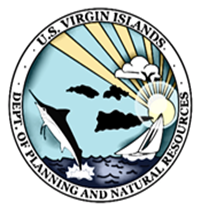 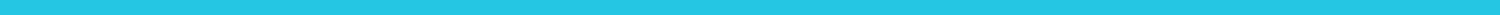 12
[Speaker Notes: FY 2021, total was $6,430,879]
QUESTIONS
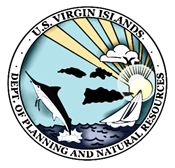 End of Session
13